ASL Specialist’s palette
Petra M. horn-marsh, PhD
Kester horn-marsh, ma
Aslrt 2017, Indiana school for the deaf
Measurement, maintenance, Mastery
Why an ASL Specialist's palette?
IEP meetings:
Educating parents new to ASL or resistant to the benefits and opportunities in bilingual schools
Educating LEAs about students’ true needs: language, LRE, and critical mass

Outreach assessments and training: 
Assessing non-KSD students
Training public school administrators, special education coordinators, special education directors, TODs and interpreters

Our palette: 
Offering visuals and anecdotes that are easily ACCESSIBLE and easily UNDERSTOOD
A Palette on Measurement
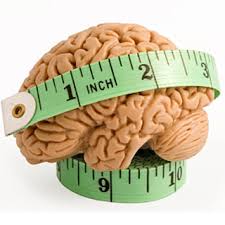 Provide physical evidence of your assessments
Kendall Conversational Proficiency Levels:
Highlight milestones
Use graphics

Make available to parents and LEAs when giving your reports
[Speaker Notes: Created in Microsoft Publisher.]
Provide physical evidence of your assessments
Visual Listening Assessment Tool:
Highlight how data is used
Use graphics

Make available to parents and LEAs when giving your reports
[Speaker Notes: Created in Microsoft Publisher.]
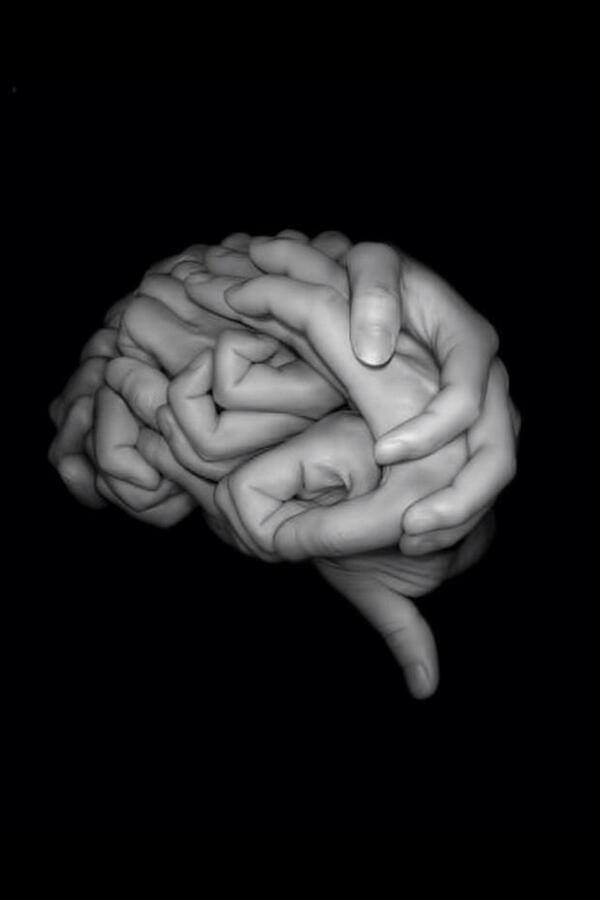 THIS IS YOUR STUDENT’S BRAIN:
This is your student’s brain on drugs:
This is your student’s brain on…
Two or more languages:
One language:
Use of props during reports or presentations
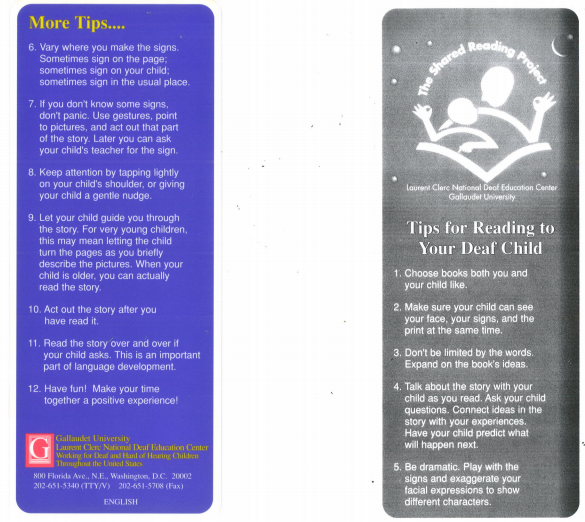 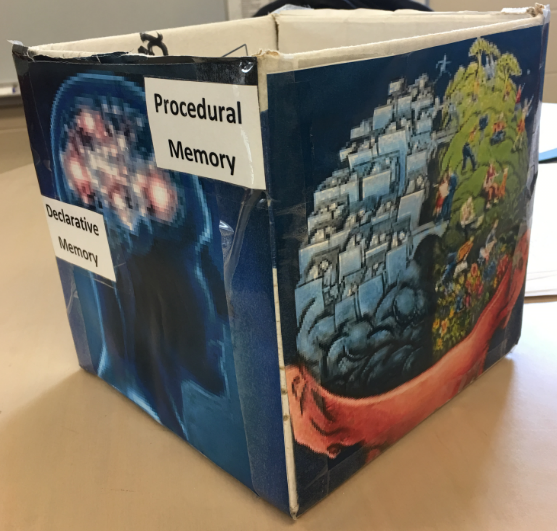 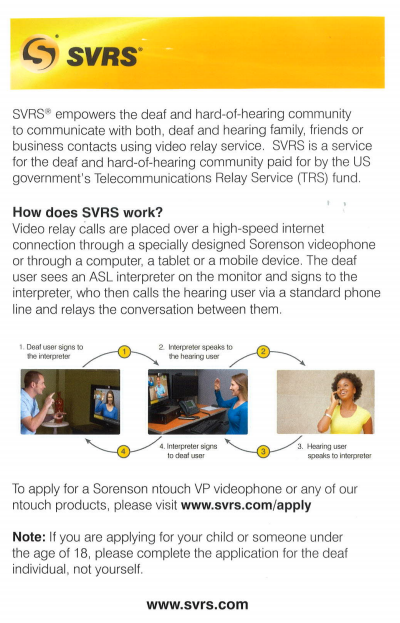 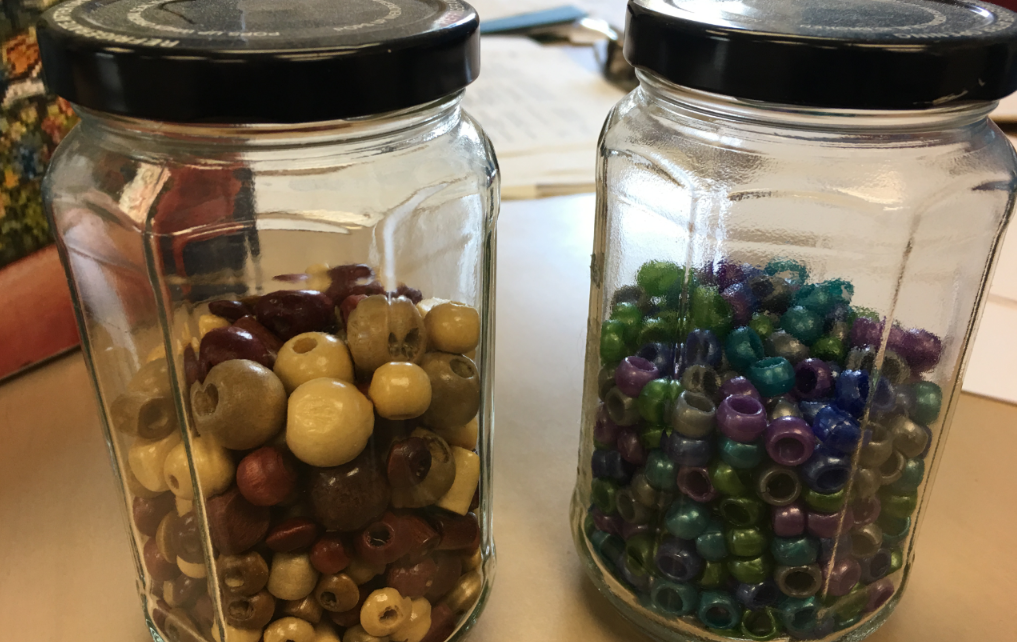 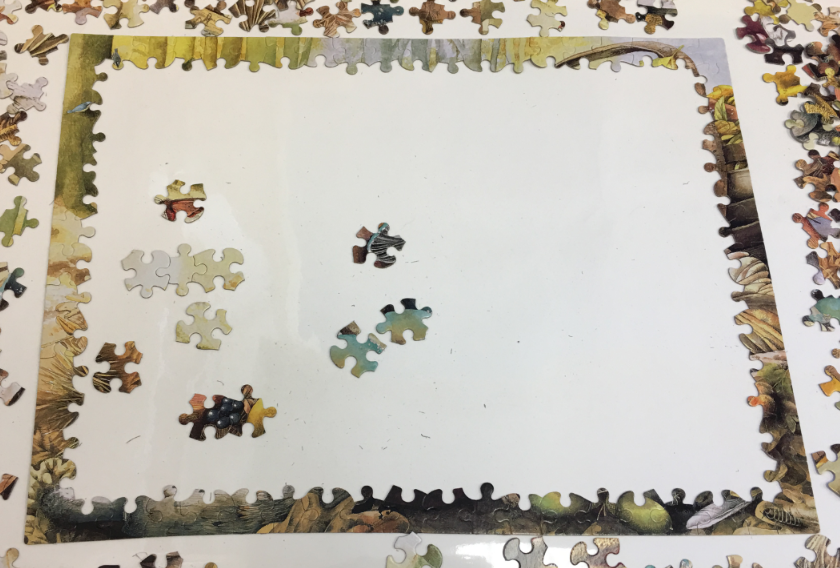 [Speaker Notes: Model the box and the cups of water.]
Show ASL Comprehension
25% comprehension
[Speaker Notes: Taken from an audiologist’s palette.]
Show ASL Comprehension
50% comprehension
[Speaker Notes: Use this with receptive ASL skills reporting.]
Show ASL Comprehension
75% comprehension
Show ASL Comprehension
100% comprehension
Show Importance of Early Fluent language exposure
Berk, L. E. (2014). Development through the lifespan, (6th ed.).Boston, MA: Pearson Education, Inc. ©2016, Office of Deaf Services.
[Speaker Notes: When a Deaf child is born to hearing parents, they typically don’t know what to do nor how to communicate with their child. As a result, the family in crisis usually defaults to what is “normal” for them…talking (which often results in NO language exposure during this critical stage).   
 
What this often means is a significant (a year or more) delay in language exposure and growth within areas of the brain. It is significantly harder to develop language after the opportunity for language growth slows.]
Use of Data from Your School: Making Data Visual(A Demonstration)
2016-17 Demographics of KSD STUDENTS:
Total Population = 114
Total Number of Students Tested = 58 (51%)
Students not Tested = below age 9, D++, or arrived KSD at P-Level 7 at age 17+
Age Range = 8 years to 19 years old

Students With Deaf Parents = 18

Students With Hearing Parents = 40
Horn-Marsh, K., 2017
[Speaker Notes: D++ means DHH kids with additional disabilities which cognitively affect language acquisition and learning.]
Use of Data from Your School:Impact of Early Language Access on Conversational Proficiency
N=18
N=40
Horn-Marsh, K., 2017
[Speaker Notes: Early Access = DHH parents (78% of students achieve typical language acquisition)

Late access = hearing parents (22% achieve typical language acquisition)]
Use of Data from Your School:Students With Hearing Parents Who Achieved Level 6 by Age 9
at KSD
at KSD
N = 2
N = 8
N = 1
N = 9
Horn-Marsh, K., 2017
[Speaker Notes: 22% who are on level, but have hearing parents:

90% have hearing parents who sign.

80% attended ECC or Kindergarten at KSD.]
Use videos
Defining Language Deprivation
https://www.facebook.com/BetweenTheLinesDPAN/
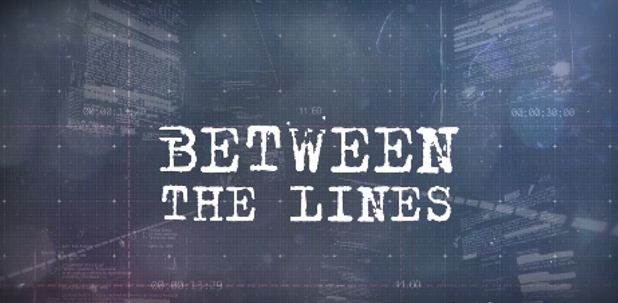 [Speaker Notes: Click on the link above.]
Show Other Videos:Language deprivation
https://m.youtube.com/watch?feature=youtu.be&v=cUTymzn5FEc
Tap on The Power of Using quotes
"The human brain does not discriminate between the hands and the tongue. People discriminate, but not our biological human brain." 

Dr. Laura-Ann Petitto (VL2 Project)
[Speaker Notes: This is the most current and ongoing brain research in the country not tied to a medical facility.]
“Language delays are never a result of deafness, but a child’s lack of full, direct, and meaningful access to ASL and English.”

James E. Tucker
The Maryland Bulletin, Fall 2014
[Speaker Notes: TODs, SLPs, and psychologists typically say, “Because of the child’s deafness or hearing impairment…”]
“Why is it considered abuse when a hearing child is discovered with no language by the age of 3, yet  normal for a deaf child to have little or no language by the age of 3?”
Dr. Sanjay Gulati:
(2014 presentation at the Boston Children’s Hospital
[Speaker Notes: After reading Wikipedia’s definition of language deprivation.]
Use current publications
When students do not get the basic building blocks, they don’t feel safe

Providing children appropriate language opportunities gives them a feeling of safety

Children can then progress through the hierarchy
[Speaker Notes: When students do not have early fluent and meaningful communication, they do not feel safe. That impedes movement up the hierarchy.]
Use current publications
Visual split attention causes increased cognitive load

When students receive an education through an interpreter, it requires more work than if it was through direct instruction in ASL
[Speaker Notes: Use this to argue against using an interpreter vs being in a bilingual environment with critical mass.]
The Palette of Allegories, Comparisons & Examples
The Case of Dichotomous Confusion
Plato’s Cave Allegory
400 BC – Plato: “Deaf people cannot speak; therefore Deaf people lack intelligence.” www.emaze.com

360 BC - Socrates claims that Deaf people are incapable of language and ideas.
www.ead.ee/foreign_deaf_history

355 BC - Aristotle says "Those who are born deaf all become senseless and incapable of reason.” www.ead.ee/foreign_deaf_history
[Speaker Notes: This shows an education through an interpreter vs direct access to education. Two percent (2%) of the world’s Deaf population has access to education in sign language. [2]

Plato proposed a theory that if prisoners in a cave were not allowed to see anything except shadows on a wall, created by puppeteers, they would think that the puppets they saw were real.

If they escaped, they would see the true form of reality illuminated by the sun. They would truly be free.

I’d like to take it a step further. How does this apply to you today? I want you to think of the education you’ve had compared to other Deaf people. You had direct access to your peers, your teachers, and the curriculum. You perceive reality in its true form. Your minds are free.

Many Deaf kids don’t have direct access to their education or to the world around them. They have incomplete access through only one language, through technology alone, or through an interpreter. Are they seeing the real thing, or are they seeing shadows made by puppeteers?]
Deaf child age 5.11
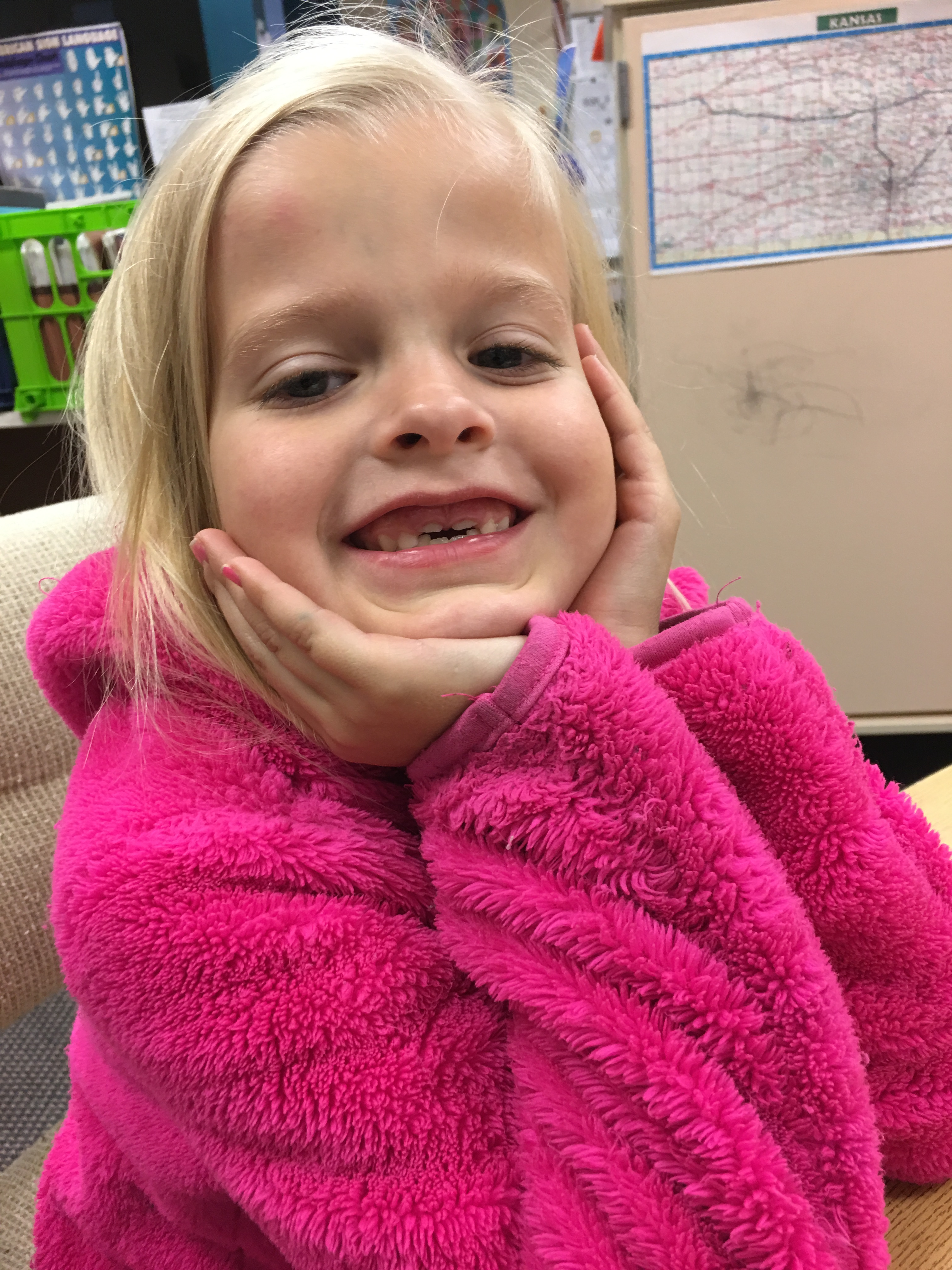 Deaf parents who used ASL since birth
Deaf older brother with Autism
Mainstream program with interpreter until 1st Grade
P-Level 1.5 in Kindergarten

Why is her P-Level so low?
[Speaker Notes: Obstacles include no critical mass of peers, few, weak adult language models, and no direct access to communication, her peers, her teachers, and the curriculum
Remove the obstacles to see growth]
Another analogy
Young trees need water, sunlight, and room to grow

The older trees are overcrowding the younger trees, stunting their growth

Older trees = older, auditory-based approaches

Remove some of the obstacles (thin out the older trees) to give the younger trees room to grow
Harry potter:
“Regular” society views him as an outcast
Has special, untrained, sometimes unknown “abilities”
Fits in better at a “special” school
Identifies better with similar children
Receives specific training to develop “special abilities”
Learns to successfully negotiate two worlds
Contributes to the next generation
Deaf child:
“Regular” society views him as an outcast
Has special, untrained, sometimes unknown “abilities”
Fits in better at a “special” school
Identifies better with similar children
Receives specific training to develop “special abilities”
Learns to successfully negotiate two worlds
Contributes to the next generation
[Speaker Notes: This is a child assessed through the KSD Outreach Team. I described an analogy comparing this child to Harry Potter. I claimed that all this child needed was to tap into another language, ASL, and that he needed to do it among other children like himself to unlock hidden abilities.]
Dichotomous Comparison
We must fight sound deprivation!
We must fight language deprivation!
Smoke and Mirrors
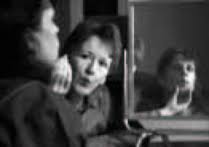 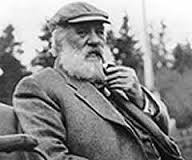 “We should try to teach them to forget that they are deaf.”
[Speaker Notes: Illusion]
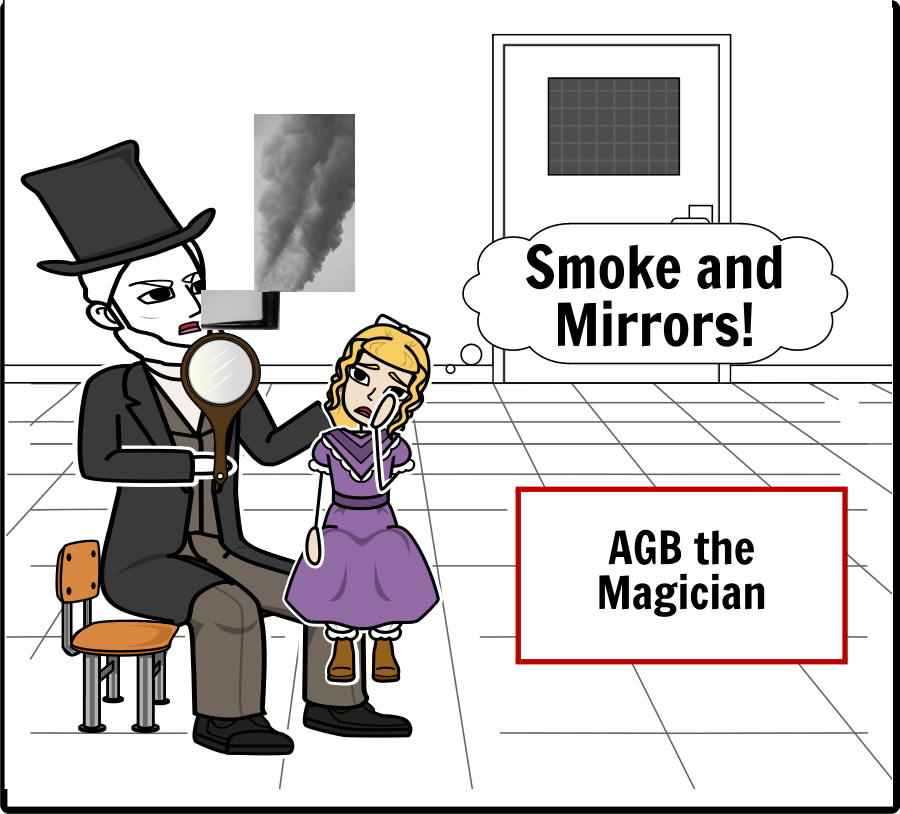 [Speaker Notes: Made from the Storyboard That! App.]
The Art of
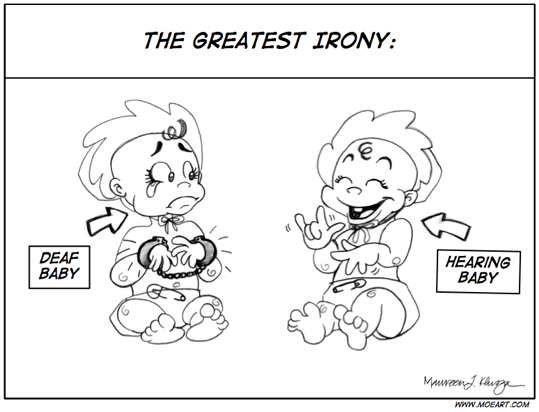 Presenting &Explaining
Language deprivation
* Withholding language opportunities can be seen as a form of abuse
Krashen Questions:
Is the language used with the child comprehensible?
Is the sign language used by the adult at the appropriate level?

If not, more than likely, a lot of the information being input is escaping and not being absorbed.

Quick fixes or patches do not work in the long run.

Replace the old, broken pipe with completely new pipe = new delivery approach.
Comprehensible input?
When Talking about Students’ ASL Proficiency
Use the word:
Use the word:
MEANINGFUL

VS

IDEAL
OPPORTUNITIES

VS

CHOICES
Opportunity missed?           Or…
Opportunity taken!
[Speaker Notes: Leo and Eli are Kindergarteners who are Kindergarten ready.

Typically only 5 to 10% of all Deaf kids in the state of Kansas are Kindergarten ready.

Most of those kids come from families where both parents are Deaf.

These parents are hearing. Their daughters are hearing.

Leo and Eli came to America 19 months ago with NO LANGUAGE.

Kindergarten ready in 19 months! How is this possible? The entire family signed to them and read books to them.

Leo and Eli had continual access to ASL AND English. There’s no OR here.

ASL           AND            English.

Resource:  “Signs For Me”]
Presentation of Examples:Level 3 Certified Educational Interpreters Translate at or Below 60% of the Original Information in the Classroom!
The Illusion of Inclusion
Level 3: Intermediate: Demonstrates knowledge of basic vocabulary, but may lack vocabulary for more technical, complex, or academic topics……An individual at this level would be able to communicate very basic classroom content but may incorrectly interpret complex information resulting in a message that is not always very clear.*
*Schick, B, Williams, K & Kupermintz (2006). Look Who’s Being Left Behind: Educational Interpreters and Access to Education for Deaf and Hard of Hearing Students. Journal of Deaf Studies and Deaf Education 11:1, page 18.
An Example of ASL Deprivation and Delay, and Student Learning
6th Grade Deaf Child has only 2nd Grade ASL Comprehension Skills
6th Grade Social STudies Content Using 6th Grade ASL Vocabulary
?
It is impossible for a classroom teacher in any language to adapt the level of language and vocabulary use more than two grade levels.

*  If a child is put in this situation, s/he is not comprehending the teacher, his/her peers, and the curriculum.
Another Example of ASL Deprivation and Delay, and Student Learning
6th Grade Deaf Child has only 2nd Grade ASL Comprehension Skills
6th Grade Science Content Using 6th Grade ASL Vocabulary
?
*  Providing an education in ASL in the classroom for a child who lacks social or academic proficiency in ASL is the equivalent of providing an education in Chinese for the child who does not have age-appropriate and grade-level Chinese language.
A Palette of Maintenance
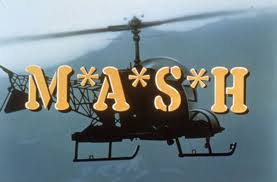 [Speaker Notes: TV show based on triage: treating soldiers so they can get back to the war.]
Miracle ASL Staff Hands
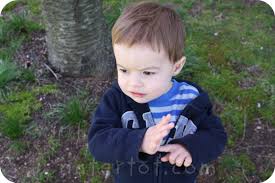 M*A*S*H
[Speaker Notes: Saving students’ lives by providing language and communication.]
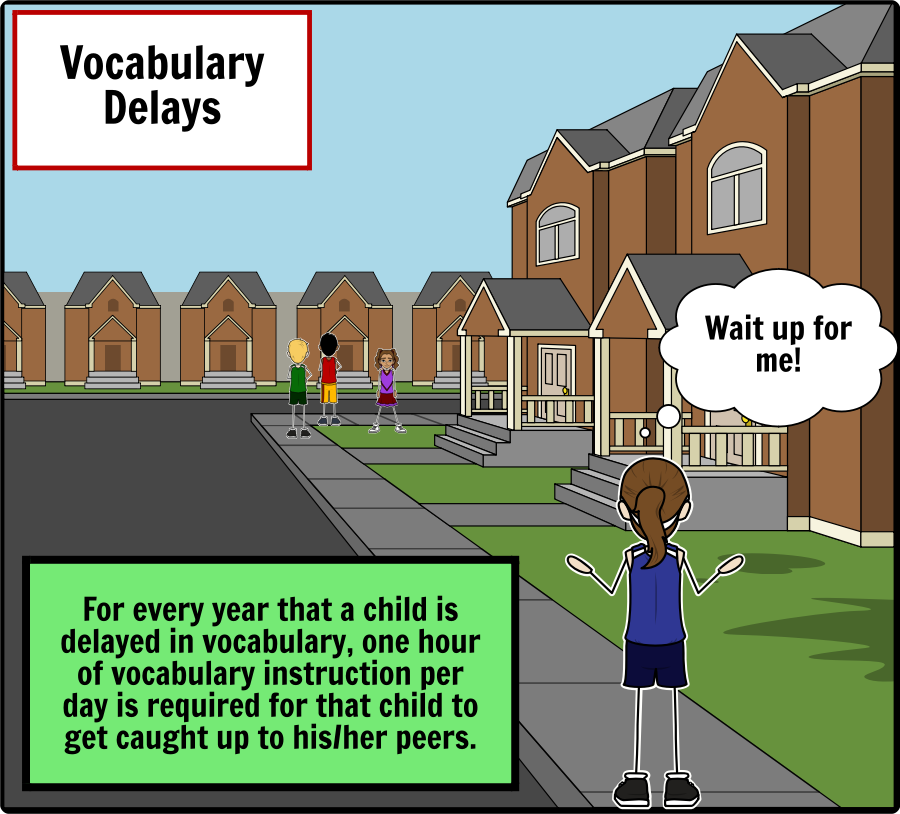 [Speaker Notes: Yes we do teach transitions, CLs, NMMs, etc.  Robust vocabulary development is needed.]
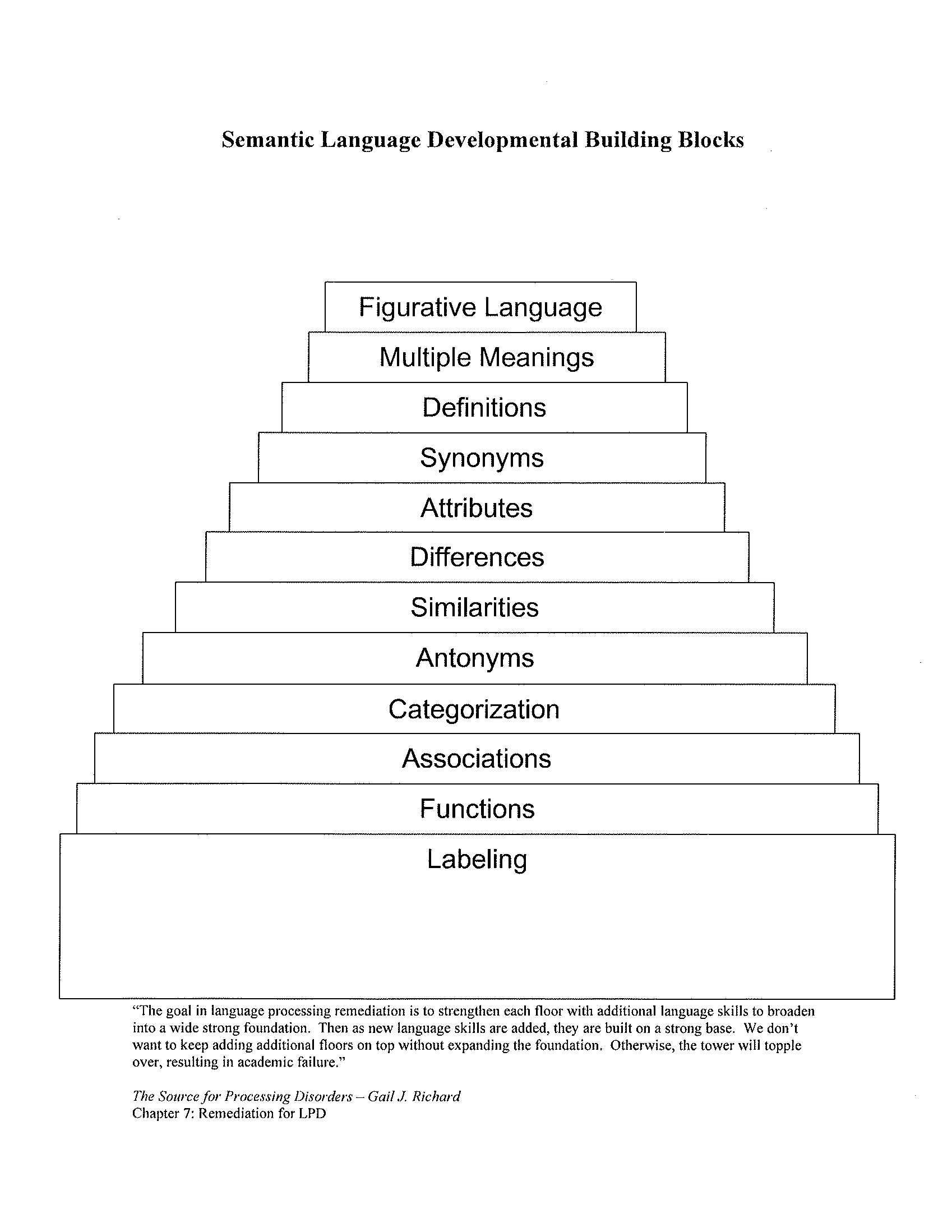 Robust VocabularyInstruction
Leads to:

Conversational Proficiency

Academic Language Proficiency
The Source for Processing Disorders – Gail J. Richard, Chapter 7: Remediation for LPD
[Speaker Notes: Taken from the Language Processing Test (SLP test).]
The Jenga Tower of Semantic Building
Figurative Language
Multiple Meanings
Definitions
Synonyms
Attributes
Differences
Similarities
Antonyms
With lots of gaps, there is a weak foundation and lack of stability.
Categorization
Associations
Functions
Labeling
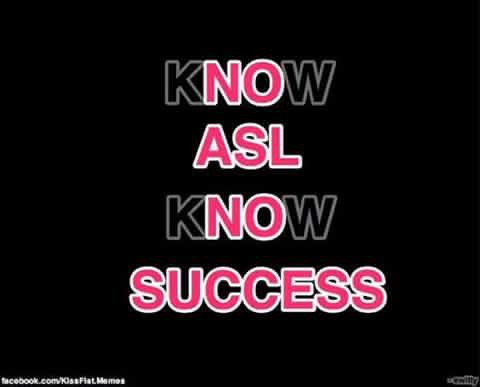 [Speaker Notes: ‘Nuff said!]
A Palette of mastery
ASL AS THE BRIDGE
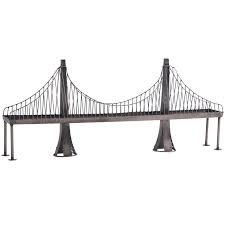 The Bridge of ASL
ASL
                                
					         Attending


                            Viewing

                          
                          Signing
Skills 
Academics
Critical Thinking
Learning Strategies
Subject Knowledge
Concept Formation
Reading and Writing Skills
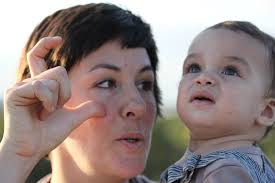 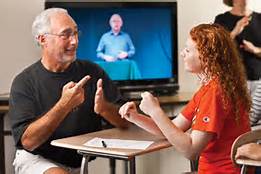 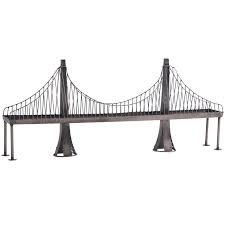 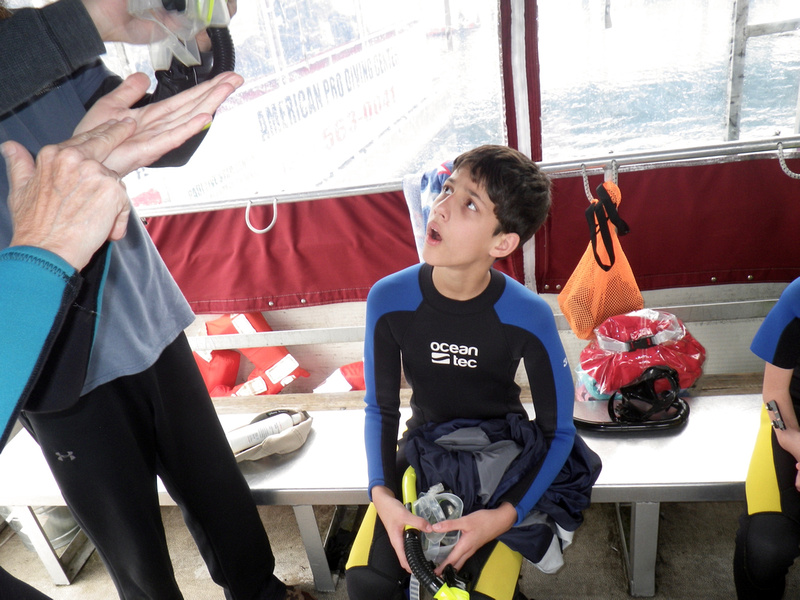 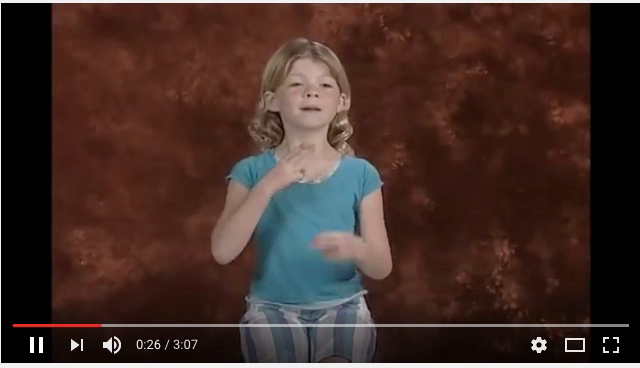 Bilingual; Not Broken!
Fluent bilingual DHH children who are kindergarten-ready:
Are socially and emotionally healthy (Ronnberg, 2003 and Schick, 2006)
Have better conflict resolution abilities, better working memory performance, greater mental flexibility (Kushalnagar et al. 2010)
Have much higher vocabulary bases (Klatter-Folmer et al. 2006; Fish and Morford, 2012)
Delays the onset of dementia (Bialystok et al. 2004, 2007)
Frederick Douglass
“It is easier to build strong children than to repair broken men.”
[Speaker Notes: Fluent bilingual DHH children who are kindergarten-ready:
Do not rely on governmental assistance 
Have no language delays
Have higher reading scores (Chamberlain & Mayberry, 2008)
Score better on the SAT and ACT
Graduate from college or a technical program
Get good jobs, get higher paying jobs, and pay taxes

This is from the American Civil War era. 

African Americans still struggle today because a group of people decided their fate for them, influencing their culture, language, and education.

Even with the successes of the Civil Rights movement, we have turmoil in Ferguson, Missouri and many other places in America.

Women in America have fought for and won many rights, but still struggle for respect and equal pay.

Native Americans have been “compensated” for the loss of their lands.

The LGBT community still struggles today with issues of marriage and even which bathrooms they are allowed to choose.

Which group is left? The Deaf Community.

Equality will happen. The question is…how fast will it happen. How hard will you fight to make that happen?

My challenge to you today is simply to BEGIN. Like Nyle, begin to make your life and the lives of others better by joining a cause that is just.]